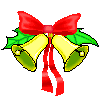 Прозвенел  звонок весёлый,
Мы начать урок готовы.
Будем слушать, рассуждать
И друг другу помогать.
устный счёт
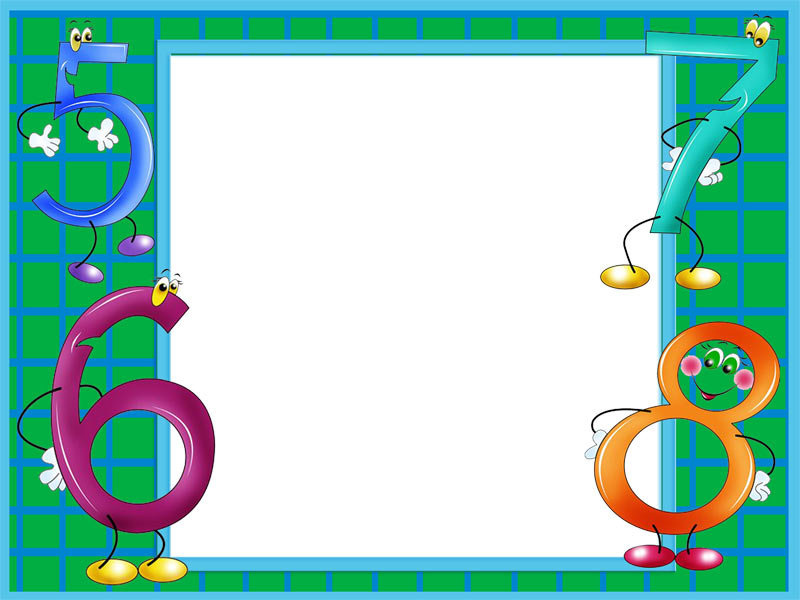 Начинаем мы опять
Решать, отгадывать, смекать!
Сколько здесь чисел, которые меньше 6,но больше 2?
2
3
7
1
4
8
3
5
6
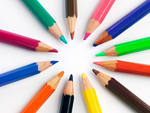 Реши задачу
В коробке 2 синих карандаша,
по столько же красных и
зелёных
Сколько карандашей в коробке?
6
Сколько треугольников на рисунке?
Проверь себя
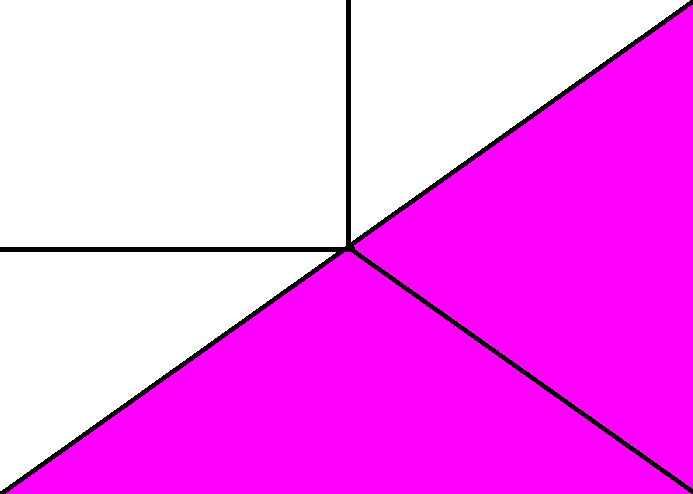 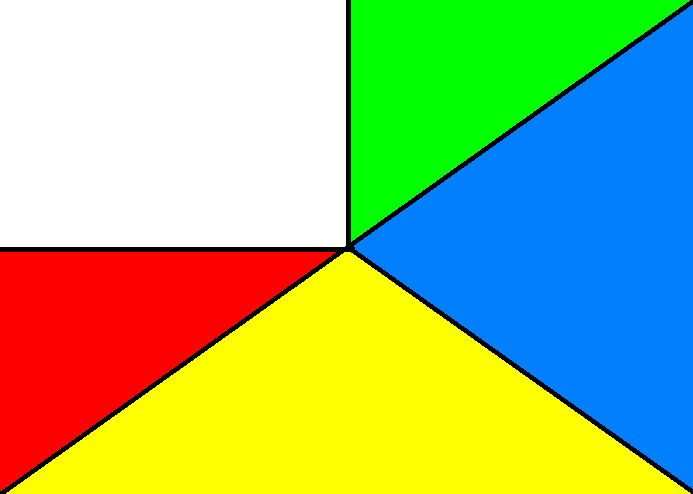 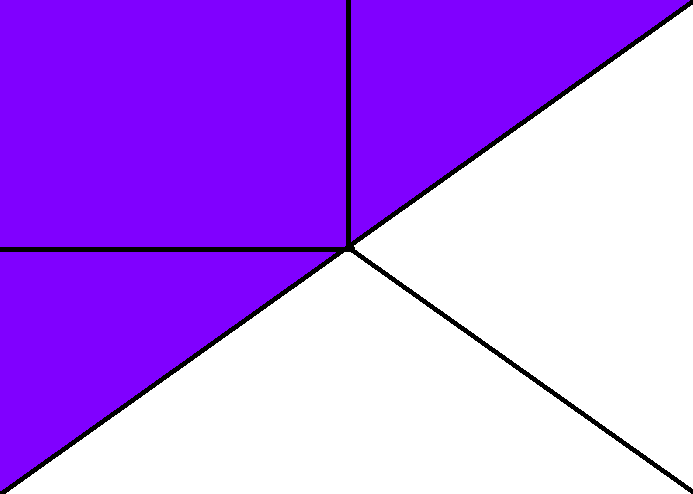 5
на ?
5 – 3 = 2
3
4
на ?
9 – 4 = 5
9
Сегодня на уроке:
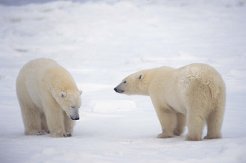 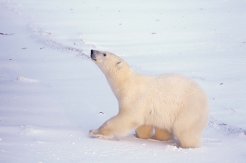 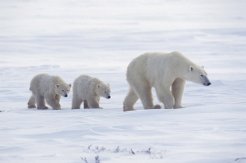 6 белых медведей
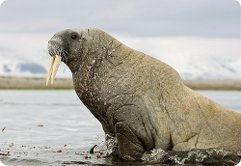 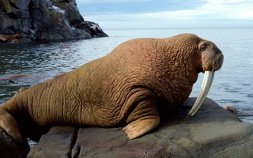 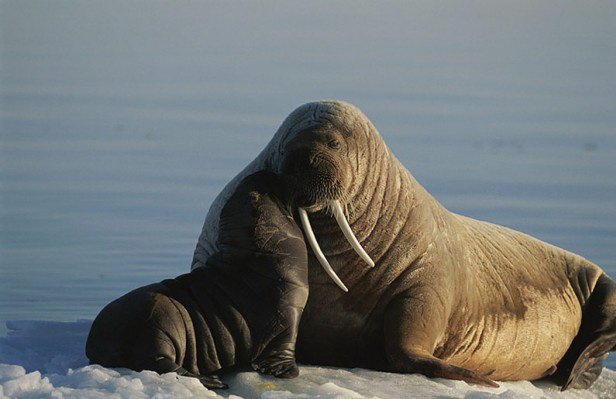 4 моржа
Что изменилось на рисунке?
Каких фигур больше?
Каких фигур меньше?
Покажи на сколько
больше, чем
Сравни количество кружков и квадратов
Это целое или часть?
ЧАСТЬ
Сколько кружочков убрали, чтобы найти эту часть?
Из 6 кружочков  (целого) убрали часть, равную числу квадратов – 4 
Получили разность между кружочками и квадратами
разность
6-4=2
2
Б
Р
М
ЭТАЛОН
Чтобы узнать, на сколько одно число больше или меньше другого, надо из большего числа вычесть меньшее.
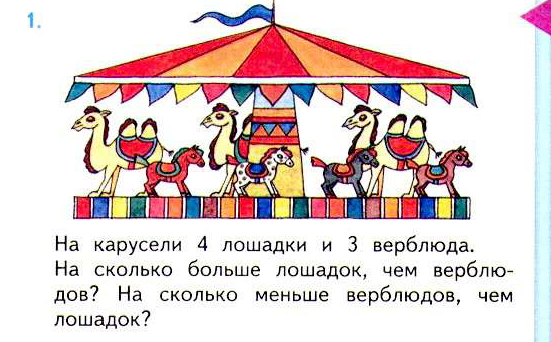 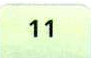 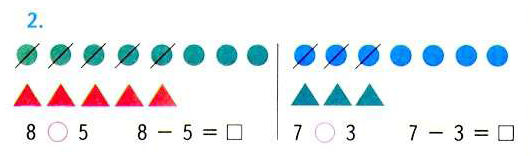 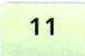 В лыжной гонке принимали участие 9 мальчиков и 7 девочек. На сколько было больше мальчиков, чем девочек?
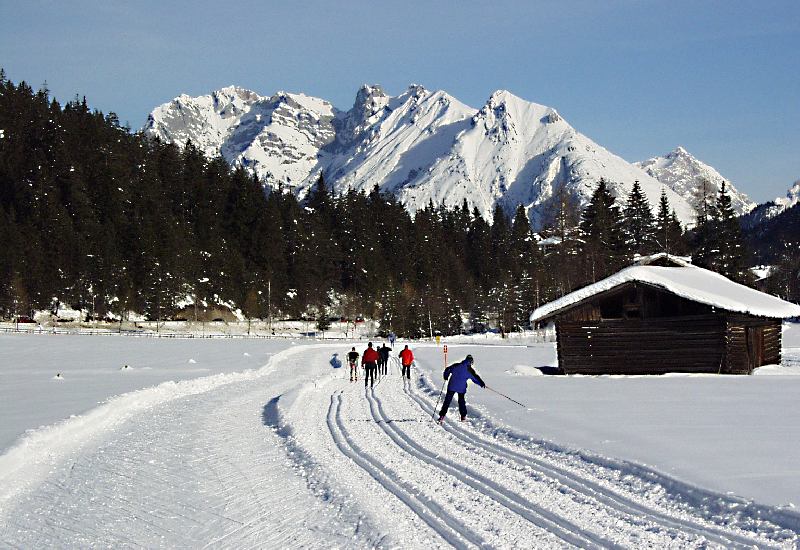 ?
9
2
?
2
7
7
9
?
9
?
7
Сравните тексты задач. Чем они похожи? Чем отличаются? Реши задачи.
Проверь себя:

    7 – 3 = 4(с.)                 7 + 3 = 10 (с.)
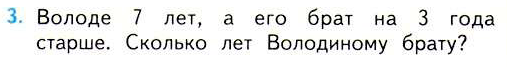 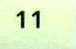 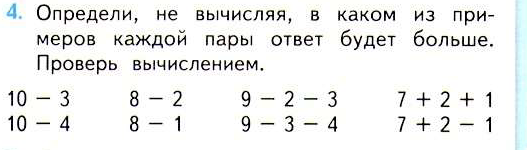 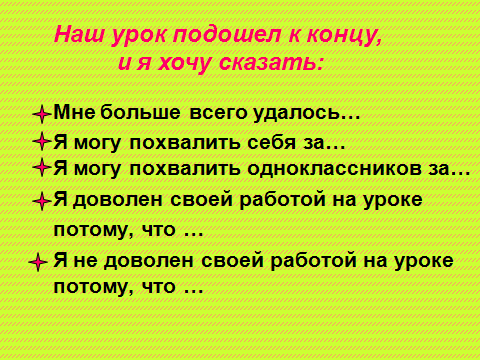